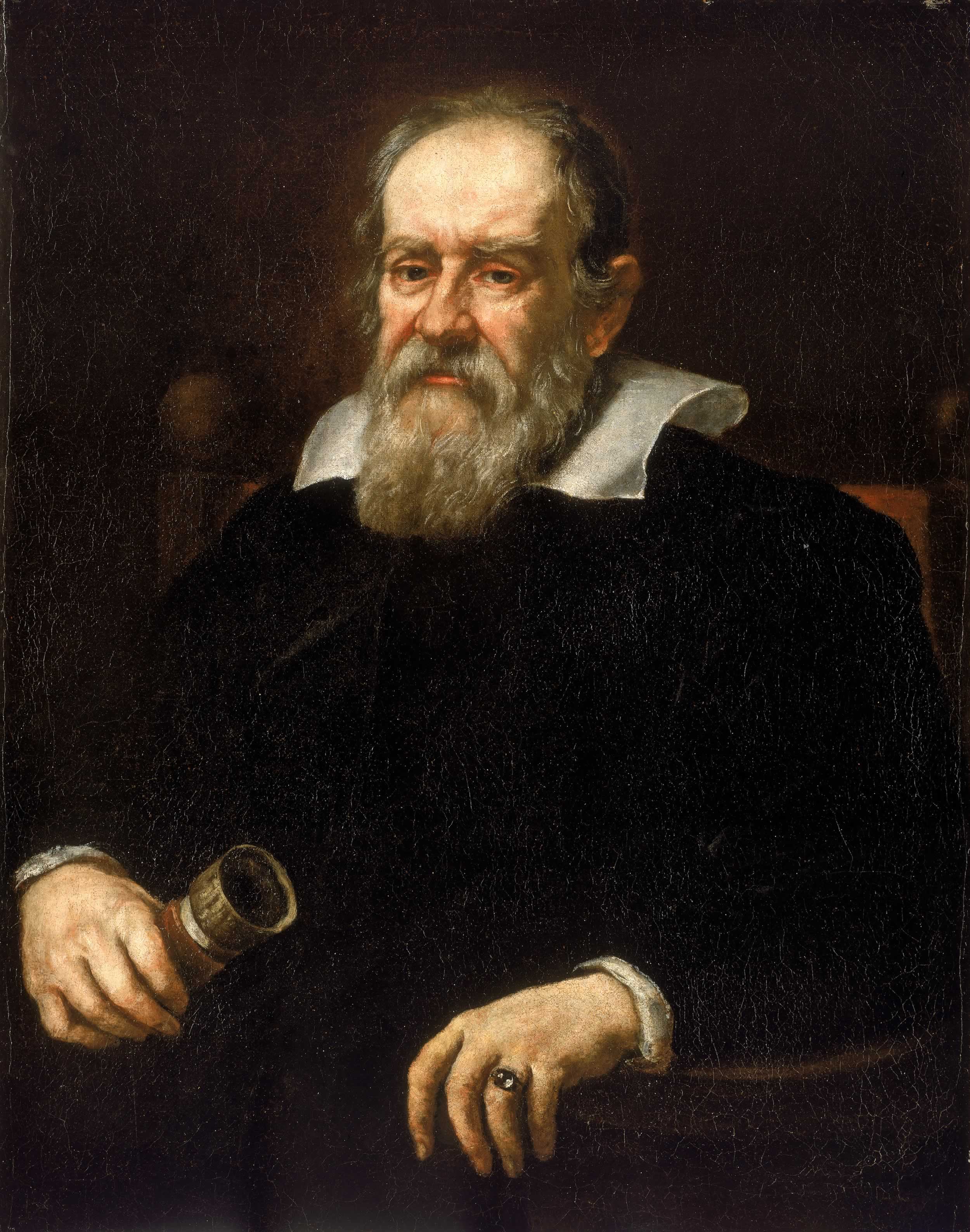 Galilé Galiléo
Par Anthony Bernard
Italien
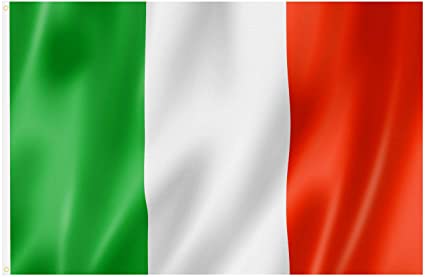 Periode de temp
16em siecle
Livre de copernic
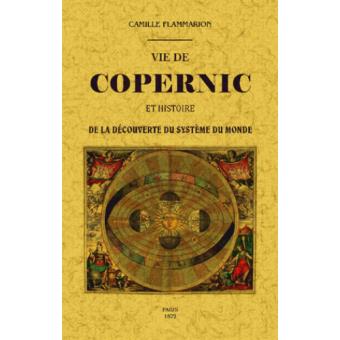 Heliocentrisme
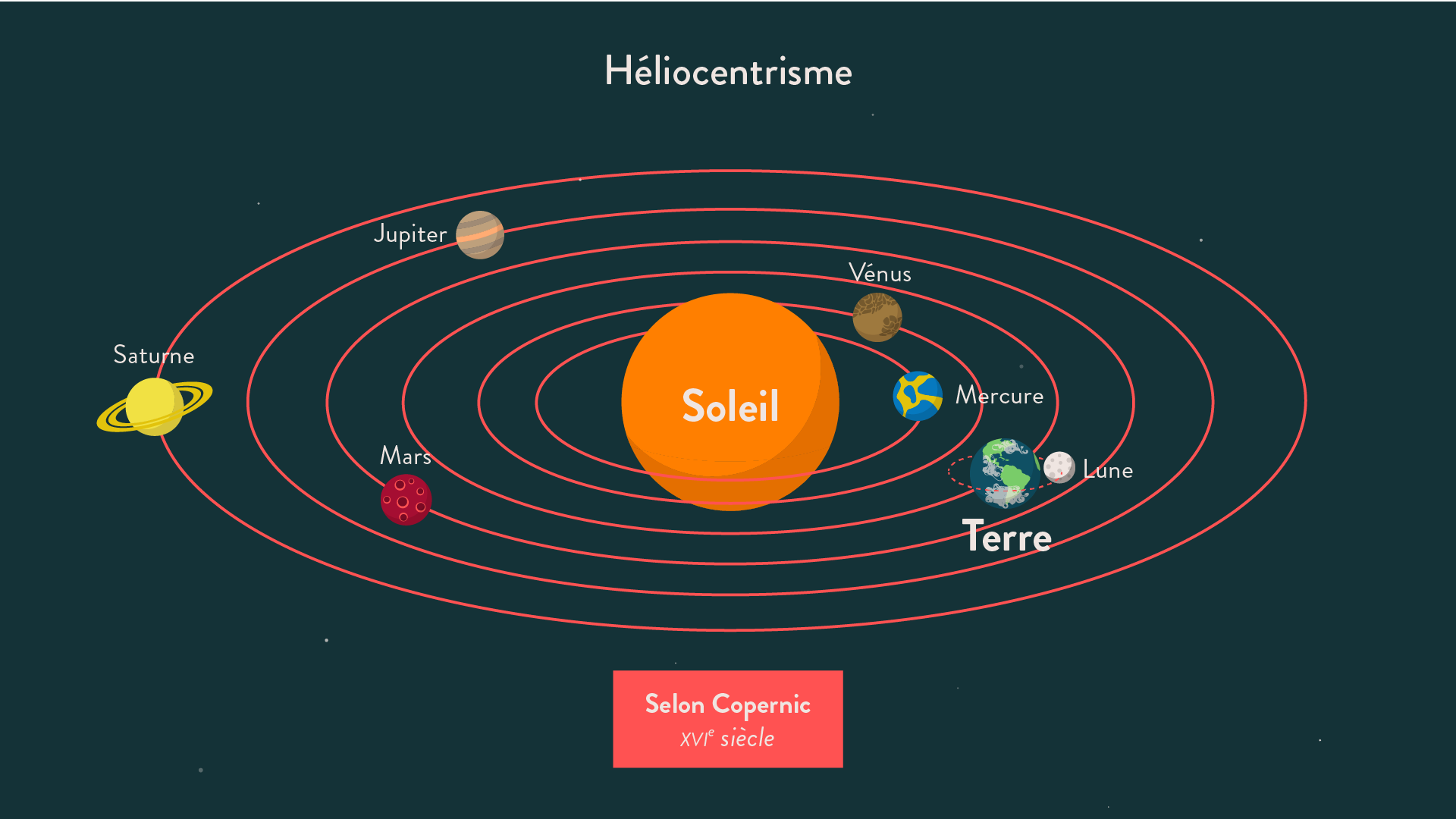 Géocentrisme
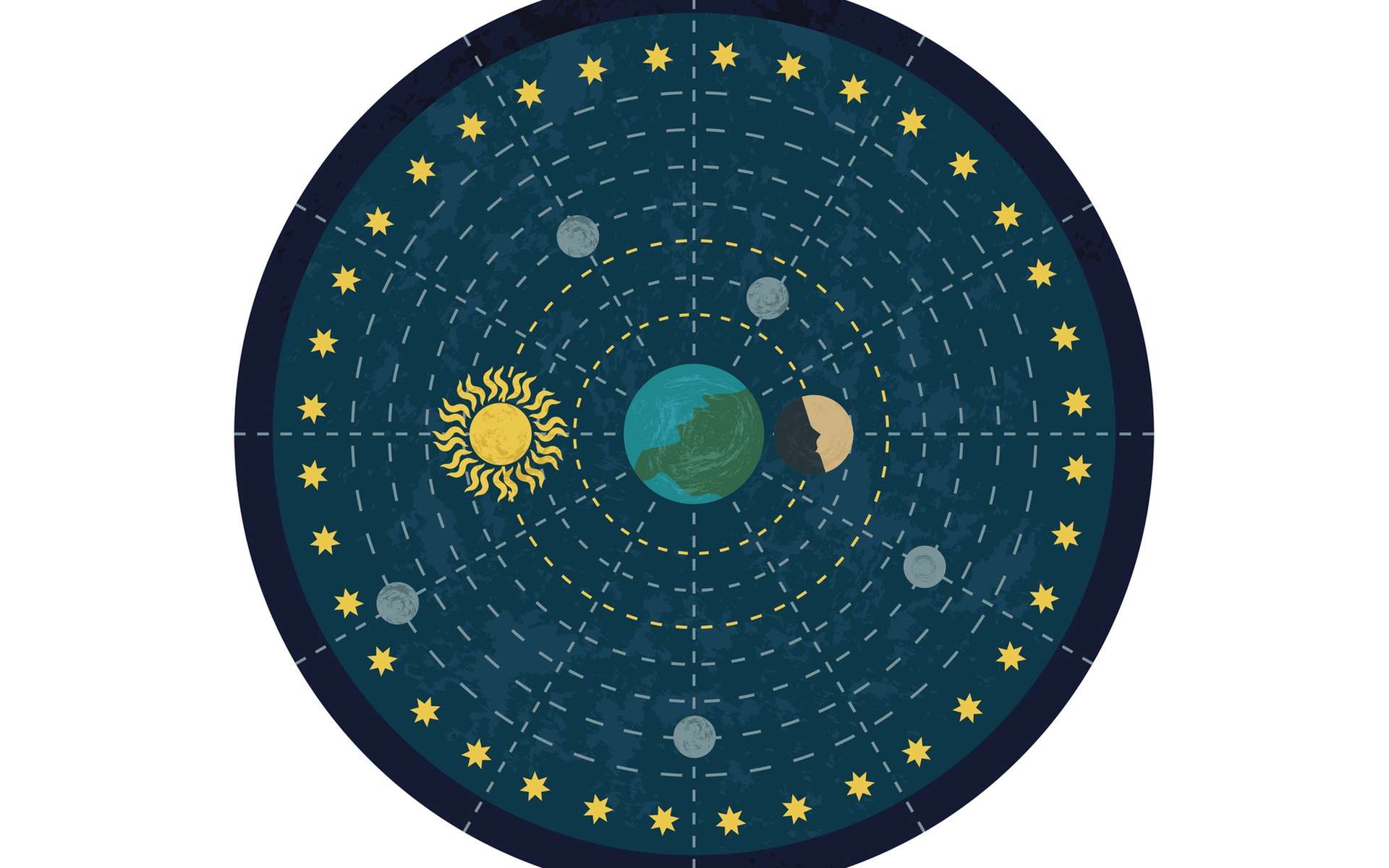 Preuvre:
Le soleil as des tache
La lune as des cratéres
Jupiterre as des lunes
Vénus as des phases